Мастер - класс
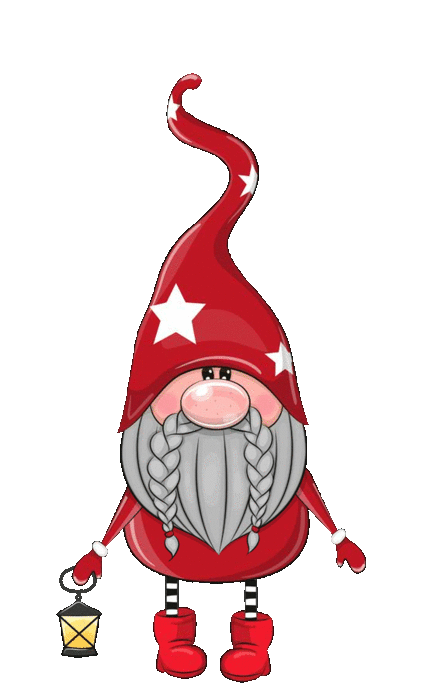 Мягкая игрушка
«Лесной гном» 





Автор: 
 Шестакова Варвара - 10 лет
Руководитель: Дадакина Евгения Владимировна
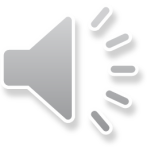 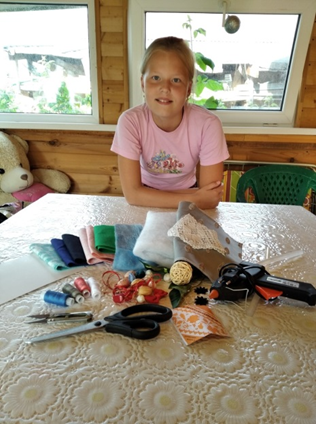 Подготовим необходимый материал:
Ткани и фетр разных цветов
Синтепон
Цветные нитки
Ножницы
Мел или обмылок
Искусственный мех
Лист плотного картона
Иглы
Декор
Природный материал
Клеевой пистолет.
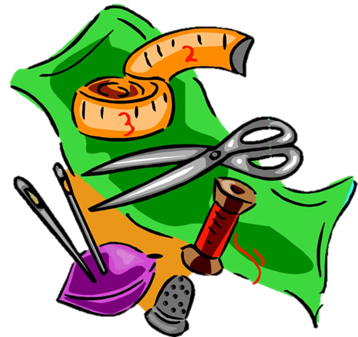 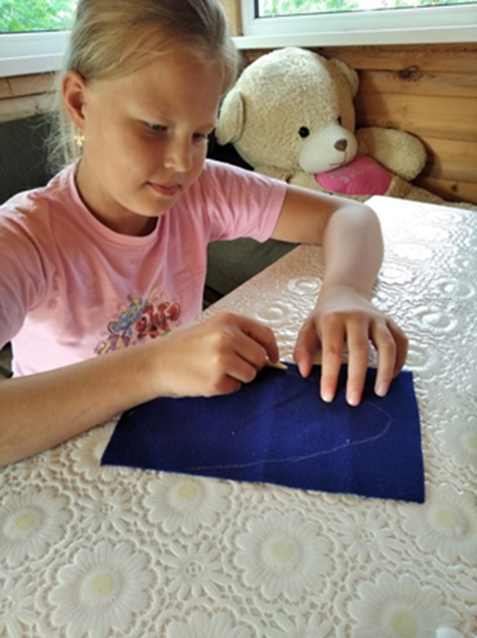 Начнём работу: 
Два лоскута синего кашемира (22*13)
складываем лицевыми сторонами внутрь, 
мелом  или небольшим обмылком нарисуем
острый треугольник по размеру лоскута.
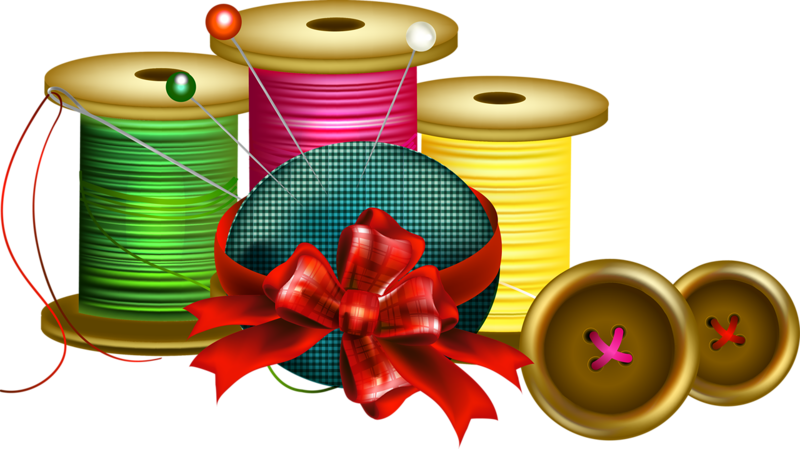 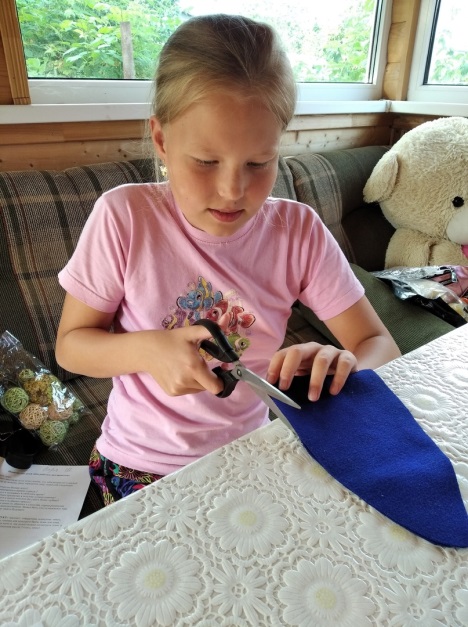 Аккуратно вырезаем.  
Это  заготовка для
 будущего тела Гнома.
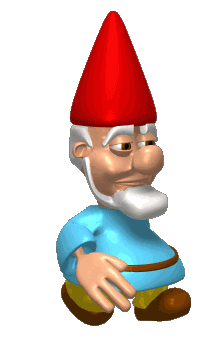 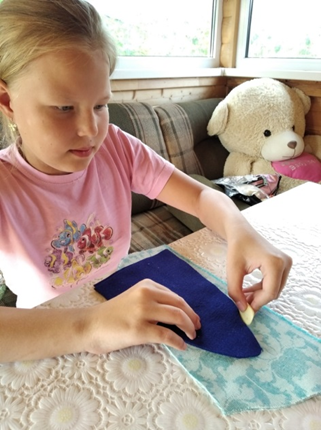 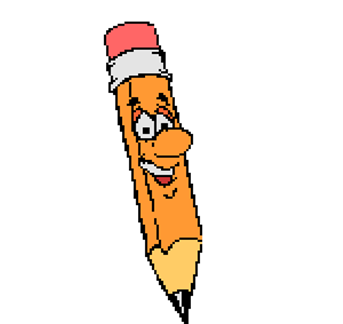 Теперь выберем ткань другого цвета, 
складываем её лицевыми сторонами 
внутрь и  наложив сверху уже готовую
 деталь синего цвета обводим.
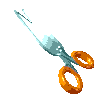 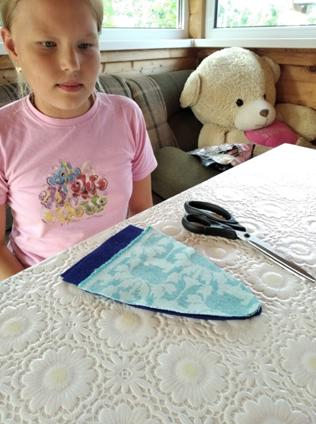 Затем, вырезаем деталь, 
но короче на 1,5 см.
У нас получилась заготовка для
 колпачка.
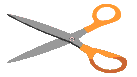 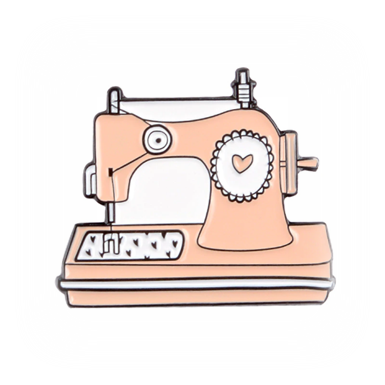 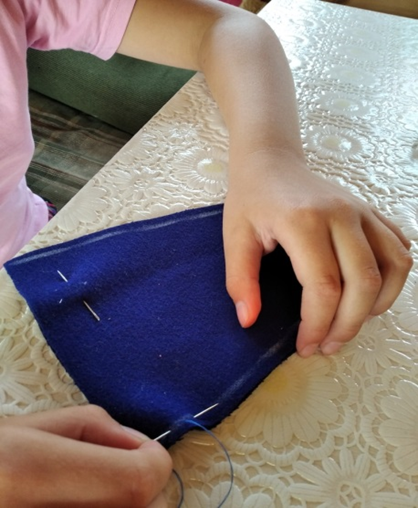 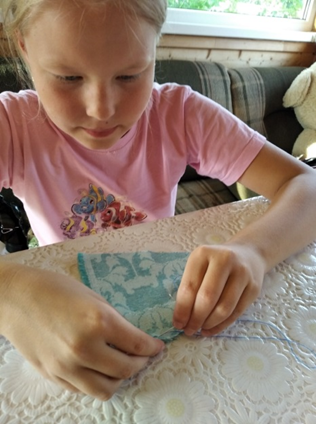 Теперь сшиваем обе заготовки стачным швом на машинке
или ручным швом «назад иголкой»
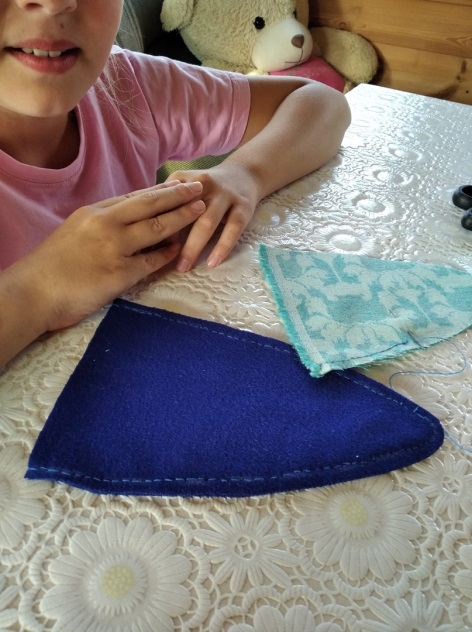 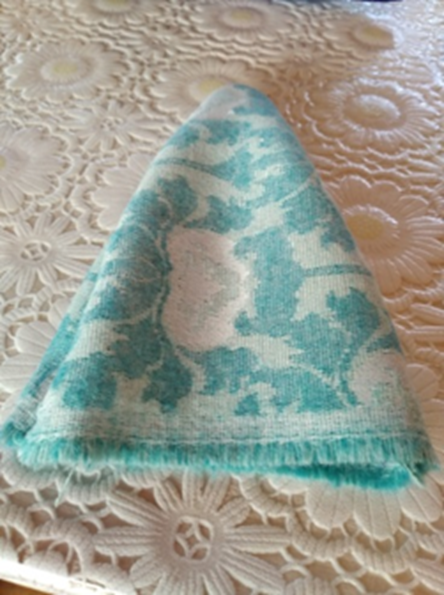 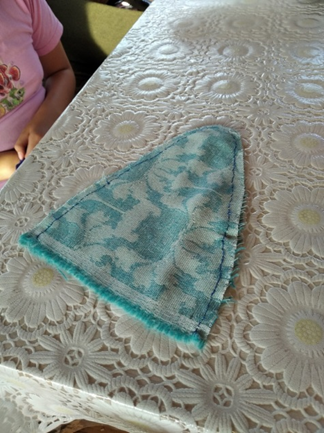 Прошитые детали 
выворачиваем на лицевую сторону.
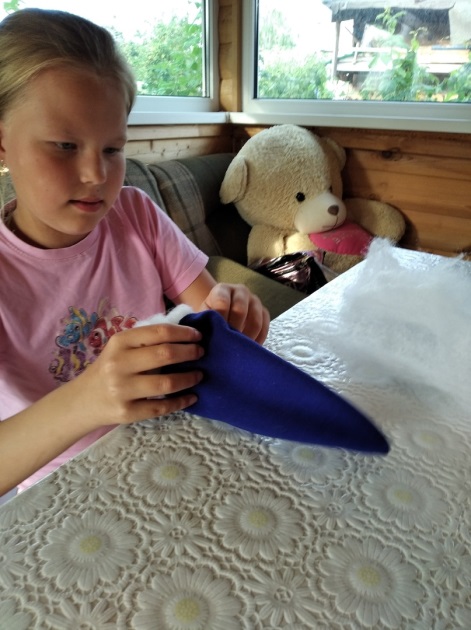 Деталь туловища  плотно
 набиваем синтепоном.
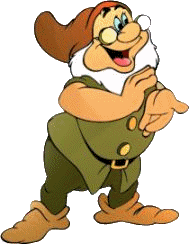 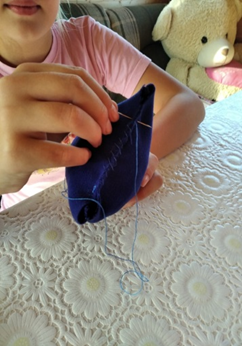 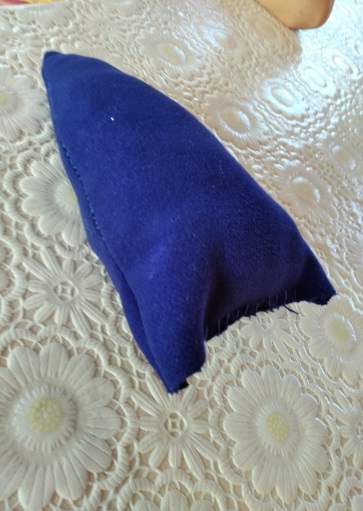 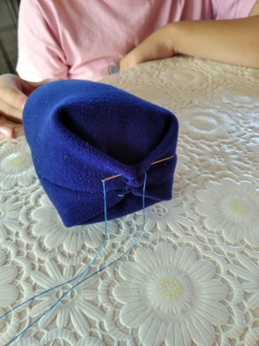 После набивки зашиваем заготовку швом «через край»,
 а затем соединяем уголки тем же швом.
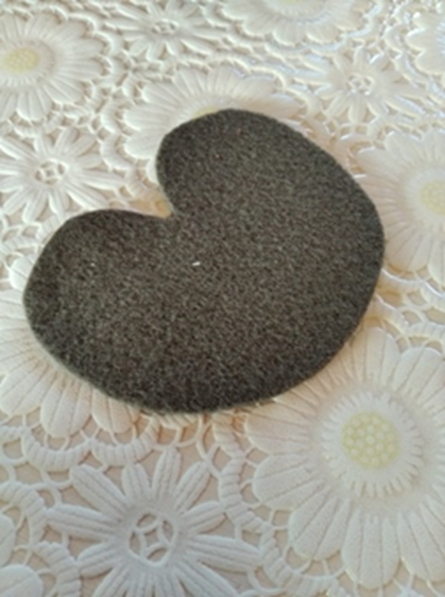 Из толстого фетра вырезаем деталь,
 которая потом послужит ногами для нашего Гнома.
Можно вырезать просто круг, по диаметру нижней части 
туловища или произвольно, как подскажет фантазия.
Приклеиваем «ножки» к нижней части 
Туловища при помощи клеевого пистолета.
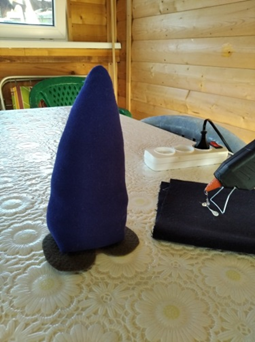 ВНИМАНИЕ!
При работе с горячим пистолетом, 
Соблюдайте технику безопасности.
Горячий клей при попадании на руки
 может оставить ожог.

Работать под присмотром взрослых!
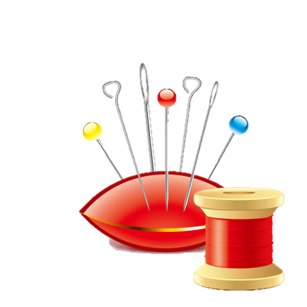 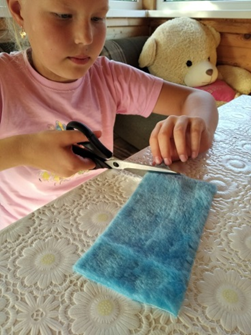 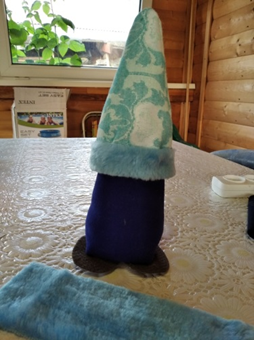 Наденем на гнома колпак. 
Для этого украсим его полоской искусственного меха.
Ширина полоски примерно -2см.
Прикрепить мех к  колпаку поможет клеевой пистолет.
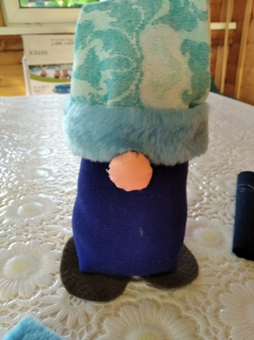 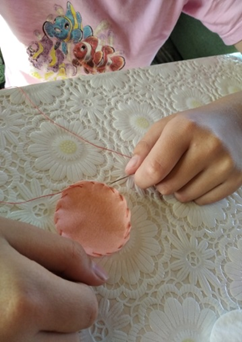 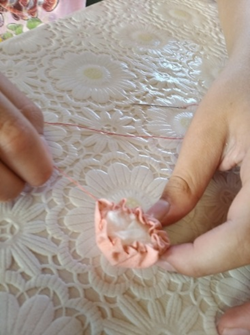 Из розового фетра вырезаем круг 
Диаметром 5 см. прошиваем швом «через край» 
и стягиваем, предварительно набив синтепоном. 
Получился замечательный носик, 
который мы крепим под колпаком по центру туловища.
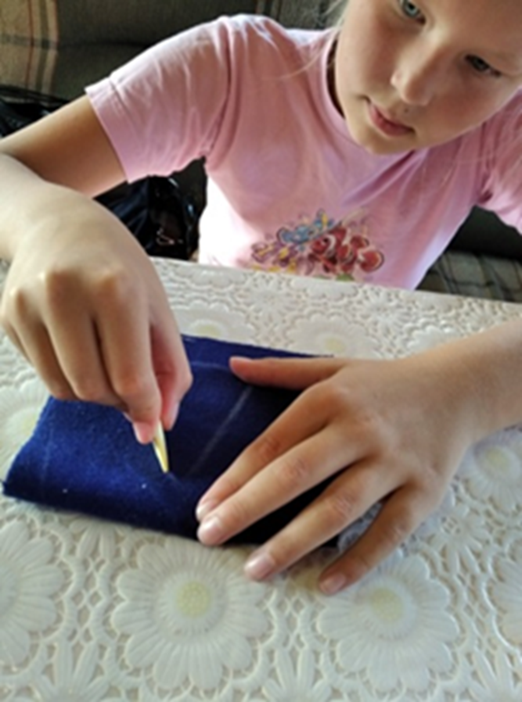 Теперь нашему Гному необходимо
 изготовить ручки. 
Для этого нарисуем два одинаковых
треугольника (6*3см) и вырежем.
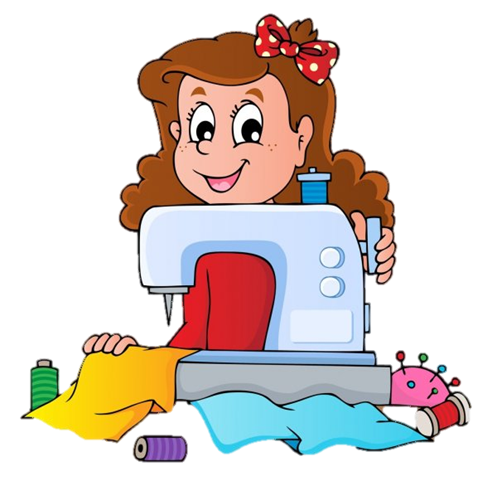 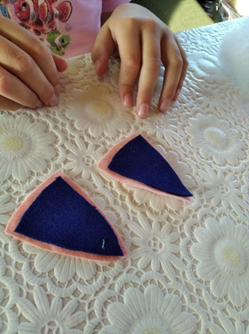 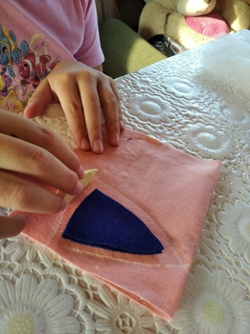 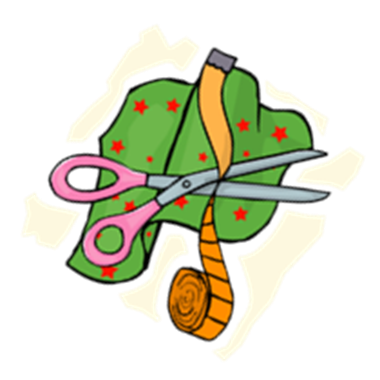 Готовые заготовки накладываем на ткать контрастного цвета
и обводим мелом увеличивая размер 
на расстоянии 0,5 см. со всех сторон. 
Вырезаем и при помощи клеевого пистолета соединяем 
детали друг с другом, что бы получились рукава с кантом.
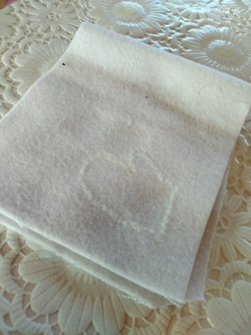 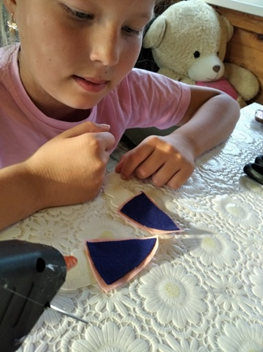 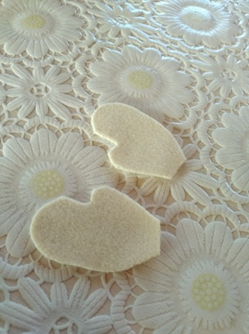 К рукавам нужно прикрепить ладошки, 
их мы вырезаем из белого фетра и приклеиваем 
к расширенной части рукава.
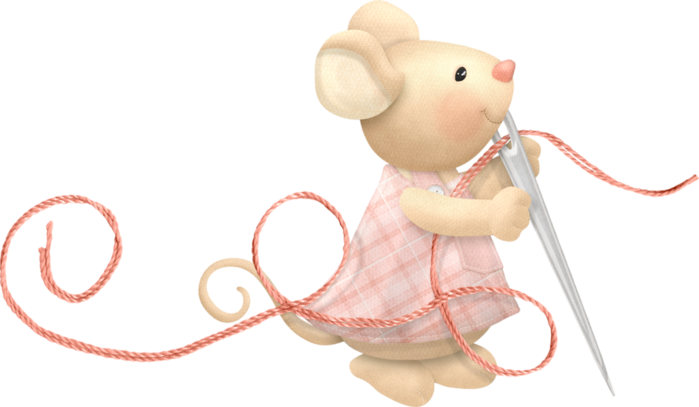 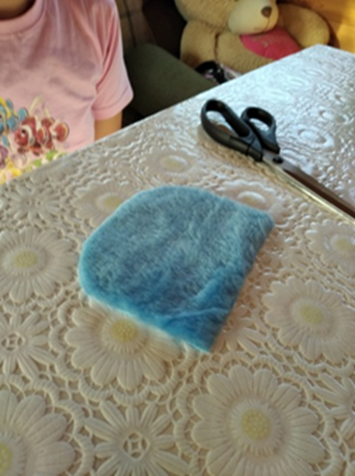 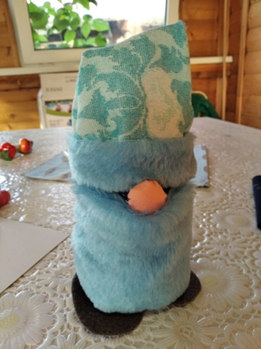 Теперь Гному нужна борода, её мы вырезаем из искусственного меха.
Сначала вырезаем квадрат (10*10см), 
а два нижних уголка немного закруглив подрезаем. 
Теперь приклеим бороду чуть ниже носа, загнув при этом верхний срез меха.
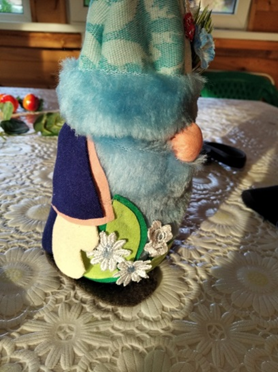 Теперь приклеим руки и небольшой декор.
Из зелёного фетра можно вырезать 
маленькие листочки. 
Красивые пуговицы, кружева, искусственные цветы, 
бусы и многое другое. 
Всё, что подскажет ваша фантазия.
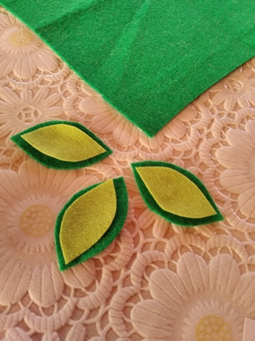 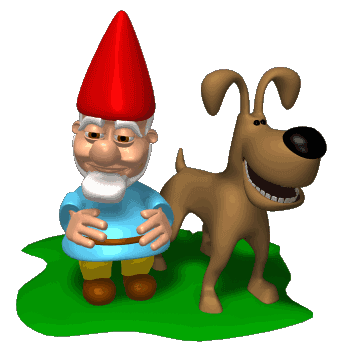 Из плотного листа картона и красивой ткани 
мы изготовим подставку для Гнома.
 Для этого намажем клеем  картон и обернём его тканью,
 завернув края на изнаночную сторону.
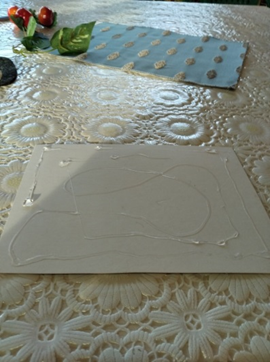 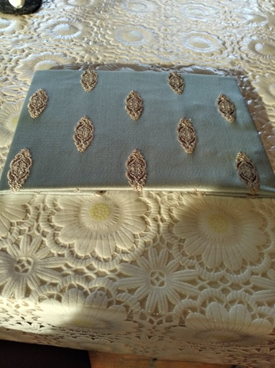 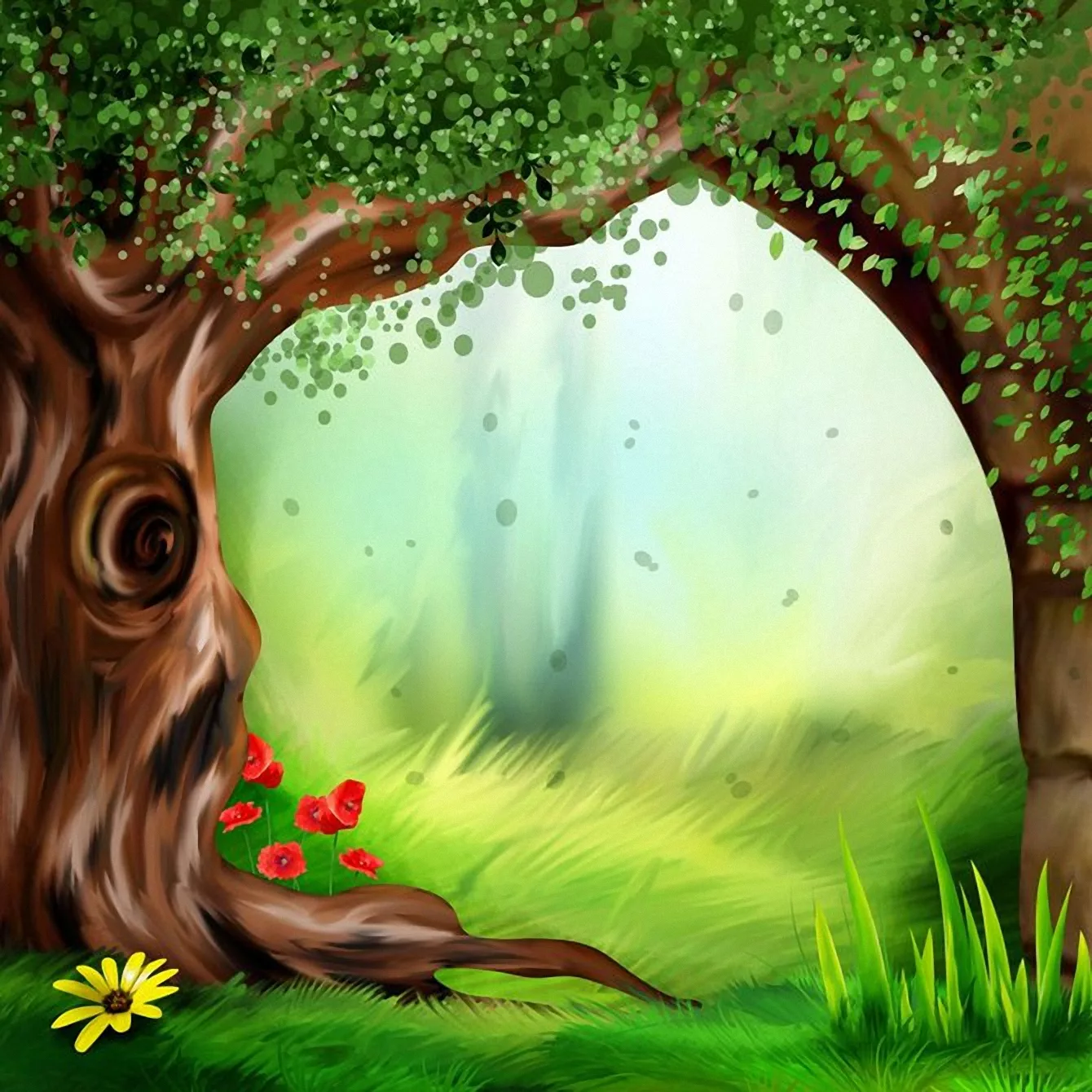 А чтобы Гному было уютно,
как в лесу украсим подставку камнями
и различным природным материалом.
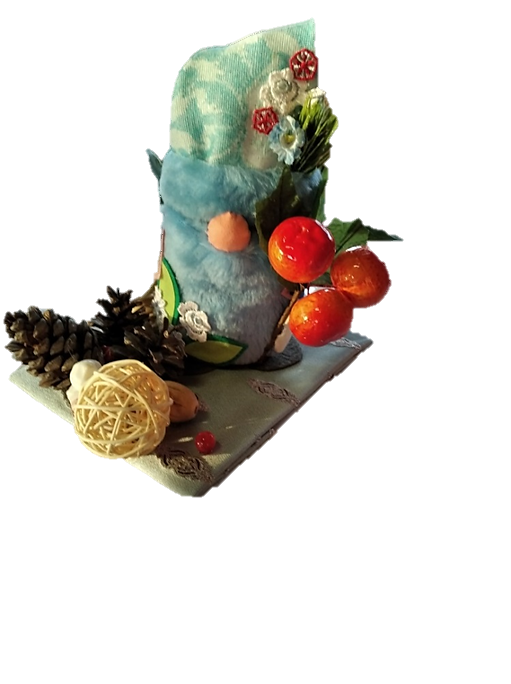 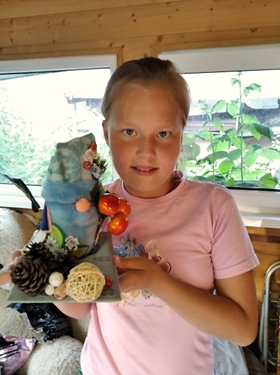 Гном получился замечательный!
Надеемся, что и у вас всё получится.
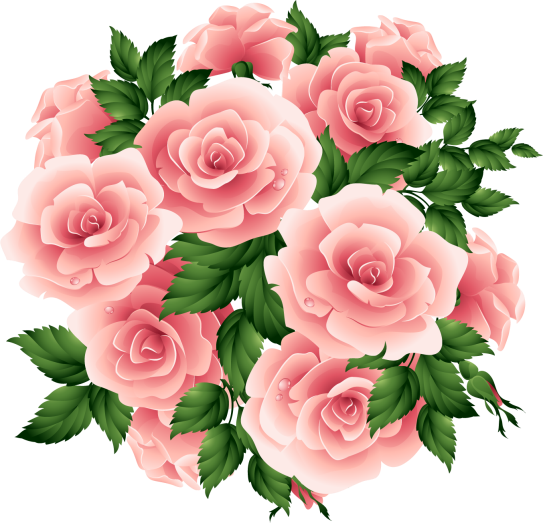 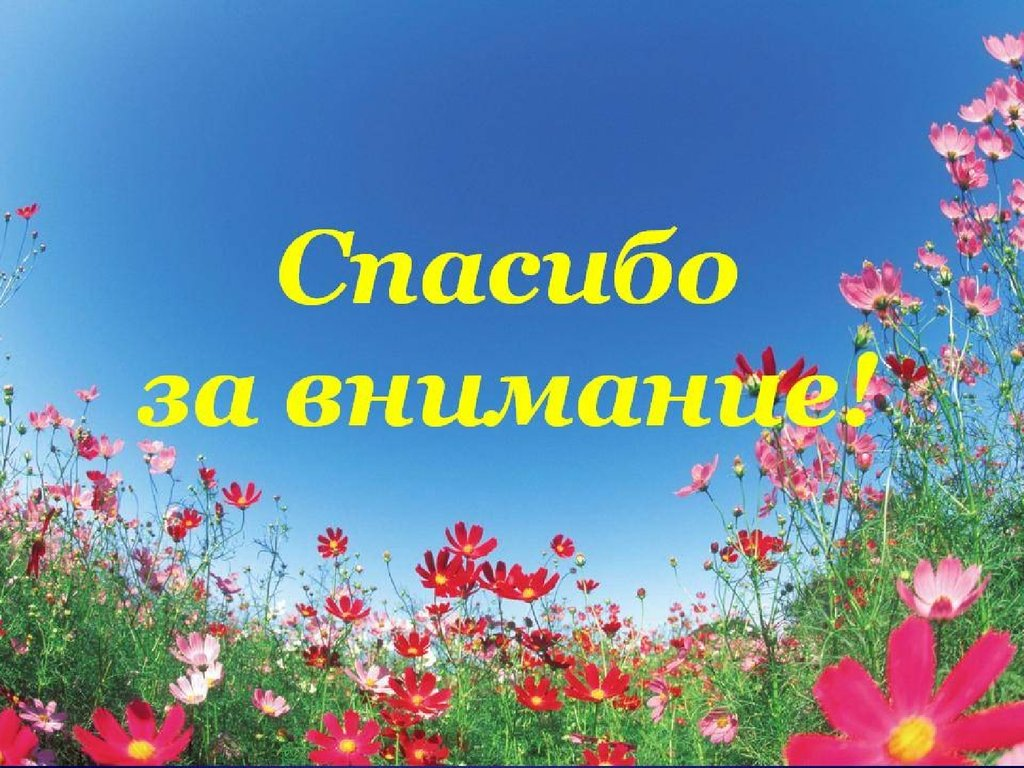 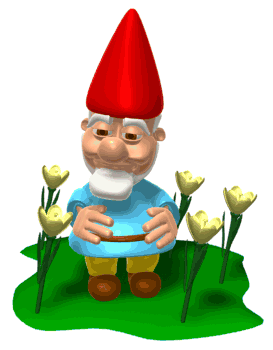